Тестові завдання
Біорізноманіття тварин. Безхребетні
Завдання 1
Яка таксономічна одиниця не використовується ботаніками, але використовується зоологами?
А Царство 
Б  Відділ 
В Клас 
Г Тип
Завдання 2
Яка ознака є спільною у інфузорії та  евглени зеленої?
А наявність трихоцист 
Б наявність пелікули 
В наявність порошиці
Г наявність 2 ядер
Завдання 3
Які клітини Гідри прісноводної виконують функції захисту та ураження здобичі?
А  жалкі
Б статеві
В травні
Г нервові
Завдання 4
Молюск, який має легеню, це-
А Скойка перлова
Б Восьминіг гігантський
В  Ставковик великий
Г Беззубка звичайна
Завдання 5
Який орган є у сцифоїдних медуз і відсутній у гідри?
А рот
Б ропалія 
В щупальці 
Г сімяник
Завдання 6
Укажіть організм, який у дорослому стані веде вільноживучий спосіб життя.
А трихінела
Б піскожил
В сисун котячий
Г ціп’як свинячий
Завдання 7
Збудником сонної хвороби є
А лейшманія
Б малярійний плазмодій
В трипаносома
Г лямблія
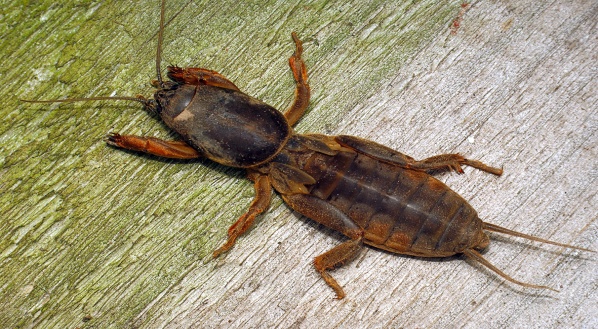 Завдання 8
Учні вивчали будову зображеної тварини. За певною ознакою довели, що вона є представником типу Членистоногі. Яка ознака стала доказом?
А перетинчасті крила
Б хітиновий покрив тіла
В риючі передні кінцівки
Г гризучий ротовий апарат
Завдання 9
Реакції на подразнення в представників найпростіших – це
А інстинкти
Б рефлекси
В таксиси
Г настії
Завдання 10
У якого з перелічених організмів є скелет:
А амеба 
Б гідра 
В аурелія 
Г кораловий поліп
Завдання 11
При дослідженні зовнішньої і  внутрішньої будови червяка було виявлено: тіло  має головку, на якій є присоски та гачки, шийку та декілька члеників, травна система  та порожнина тіла відсутні. До якого класу належить цей паразит?
А Плоскі черви 
Б Сисуни 
В Стьожкові
Г Пявки
Завдання 12
Нервова система молюсків:
А дифузного типу
Б побудована за типом драбинки
В складається з надглоткового та підглоткового гангліїв 
Г розкидано-вузлового типу
Завдання 13
У якого з перелічених організмів є параподії?
А гострик 
Б біла планарія 
В дощовий червяк 
Г тихоокеанський палоло
Завдання 14
Яку функцію НЕ виконує гемолімфа комах?
А транспортування кисню 
Б транспортування поживних речовин 
В транспортування біологічно активних речовин 
Г транспортування продуктів обміну речовин
Завдання 15
До якого ряду комах належить цвіркун?
А Твердокрилі 
Б Лускокрилі 
В Прямокрилі 
Г Перетинчастокрилі